Überschrift: Der laufende Schulbus
Name:                                                                                   Datum:
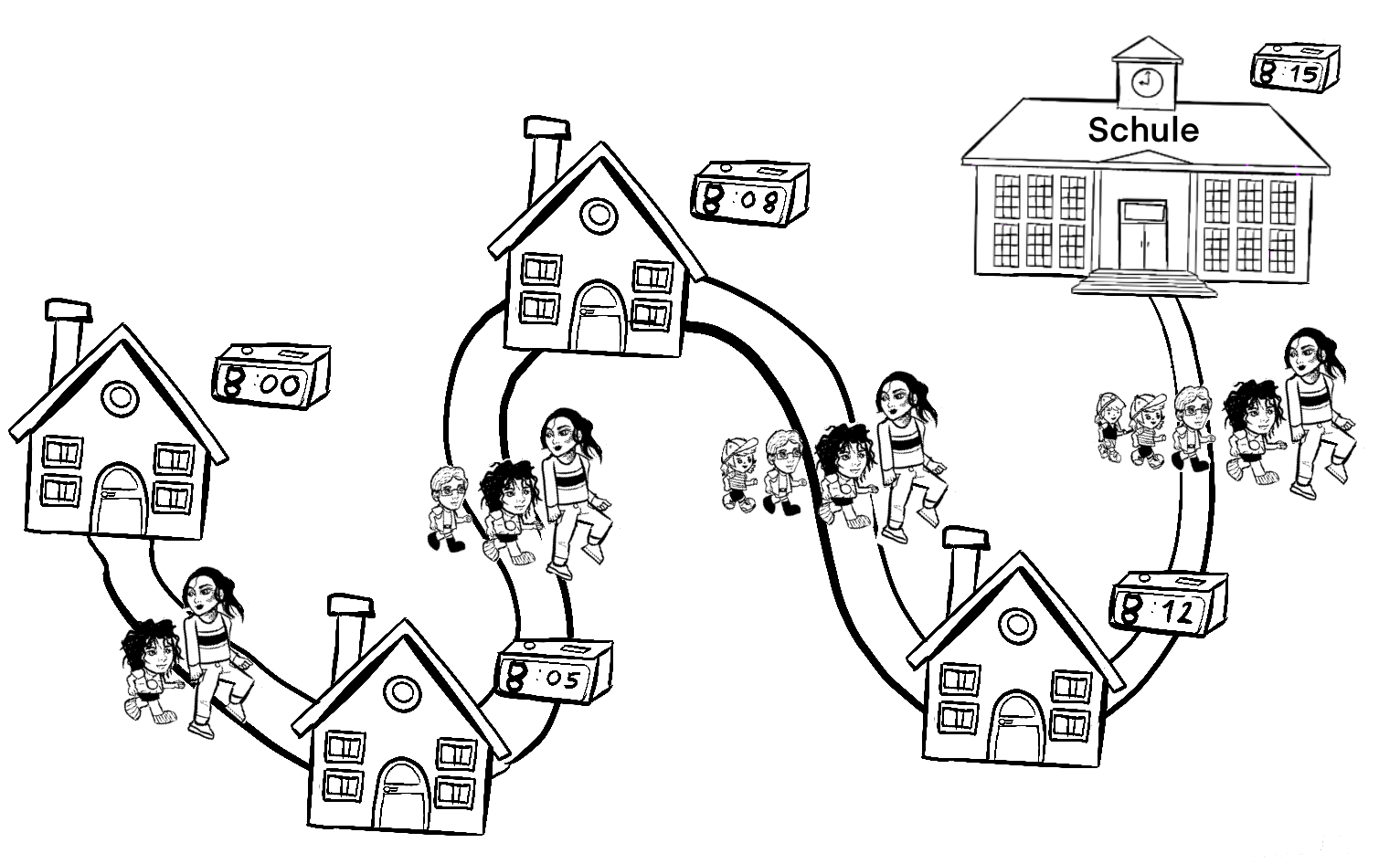 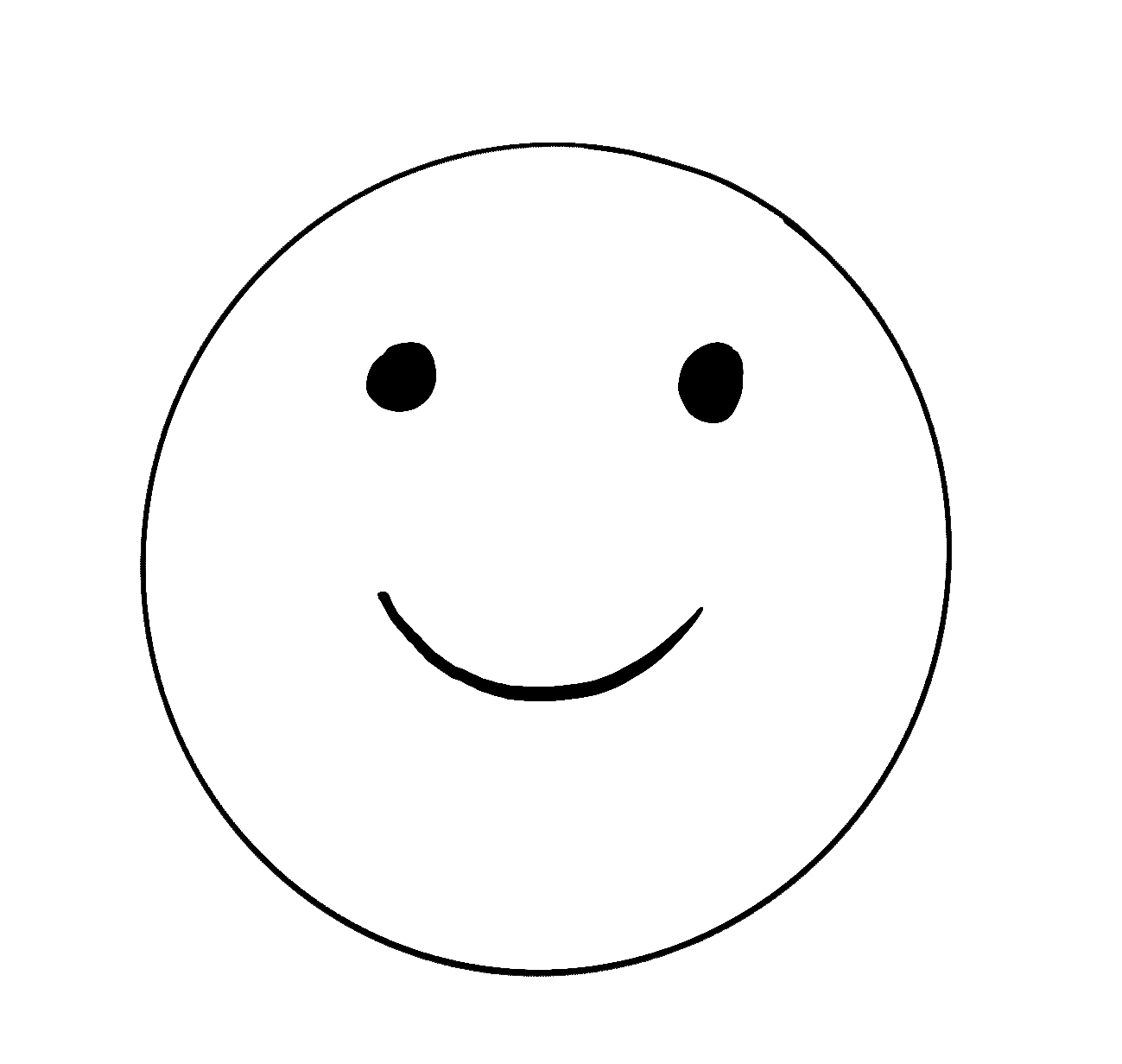 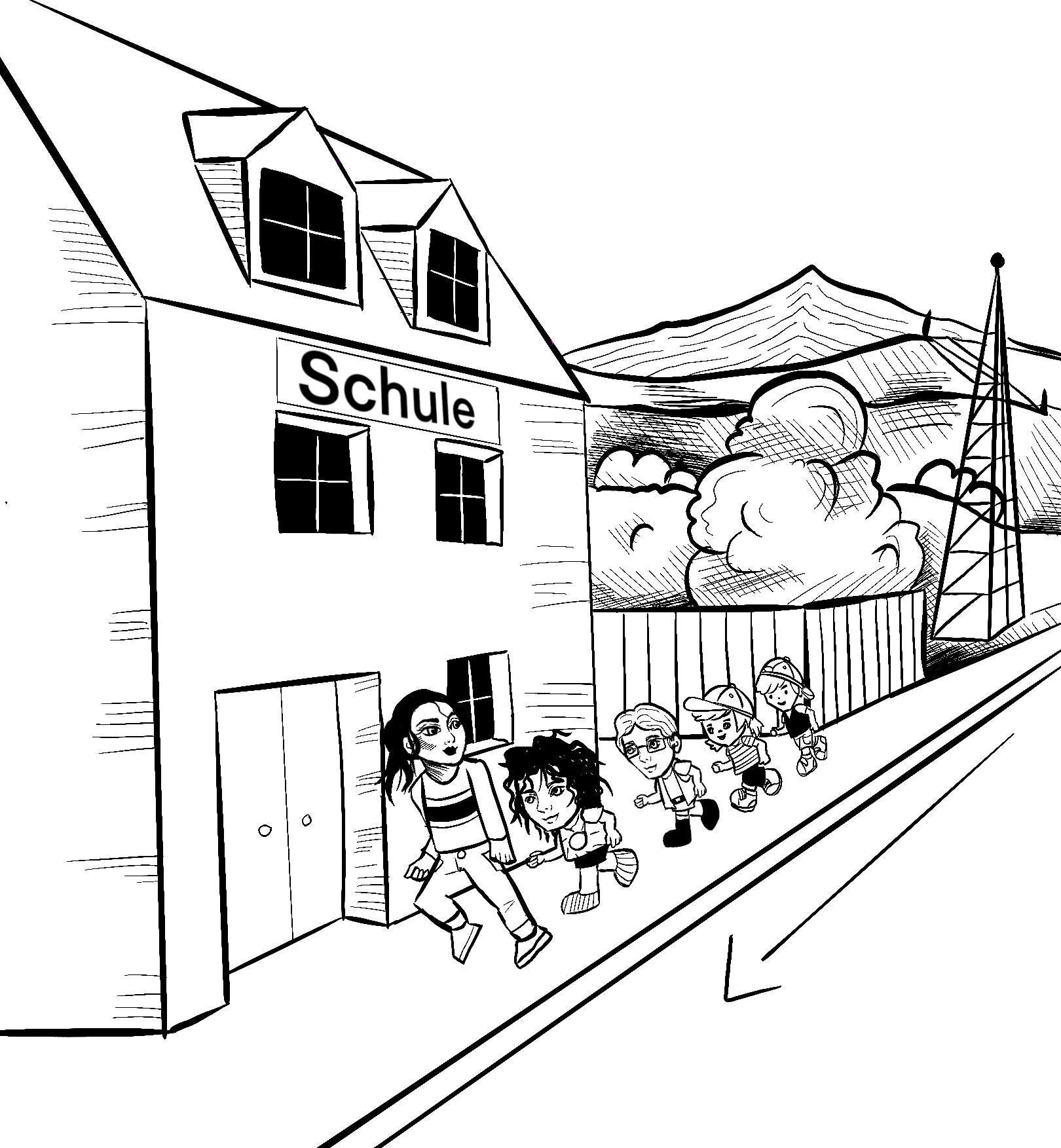 Zitierhinweis: Maier, A.-M., Harren, I. & Projektteam (2021): Der laufende Schulbus – Visualisierung. Verfügbar unter: Link
Prima! Schreibe nun einen Text zu deinem Schaubild.
Überschrift: 
Name:                                                                                   Datum:
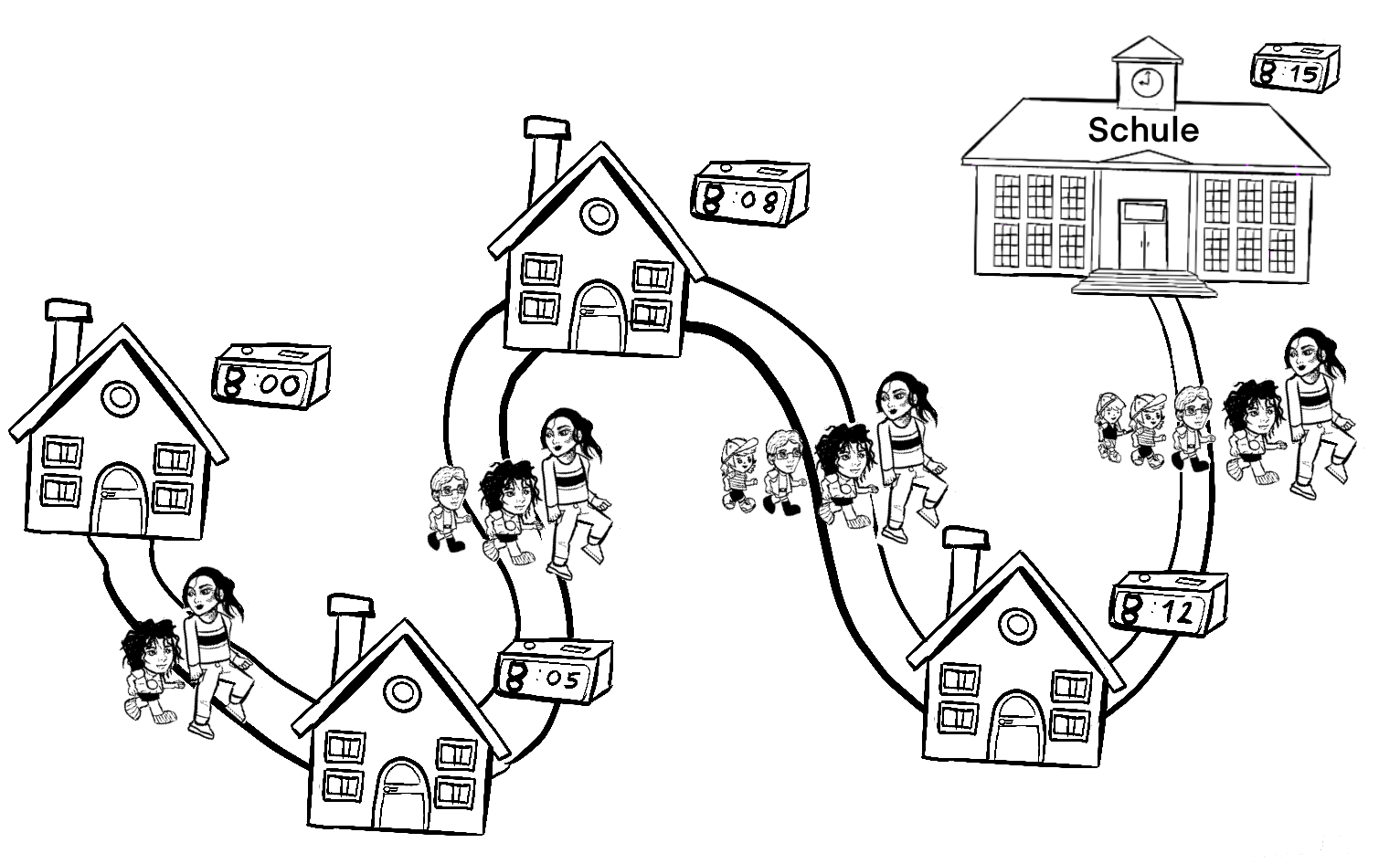 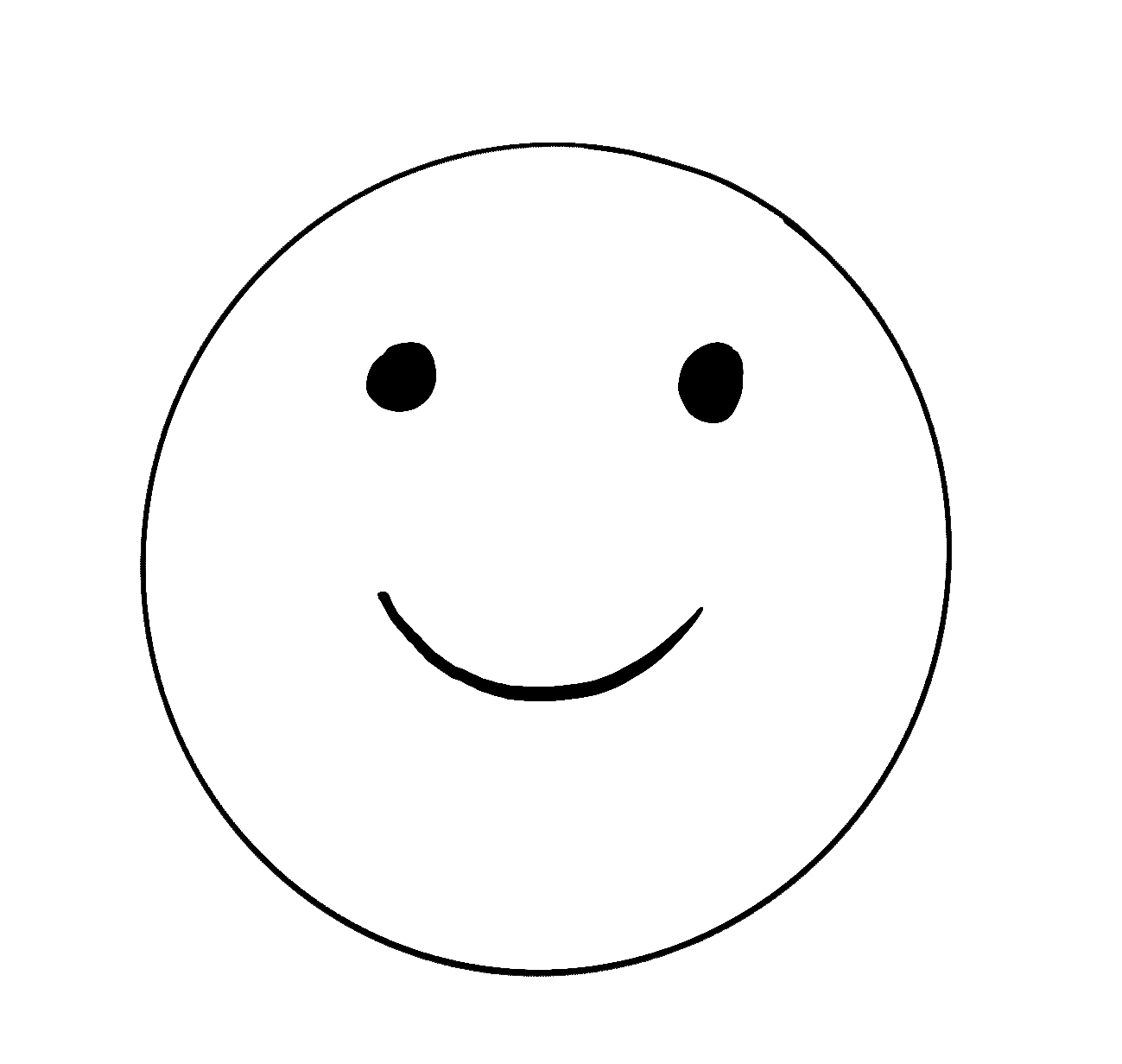 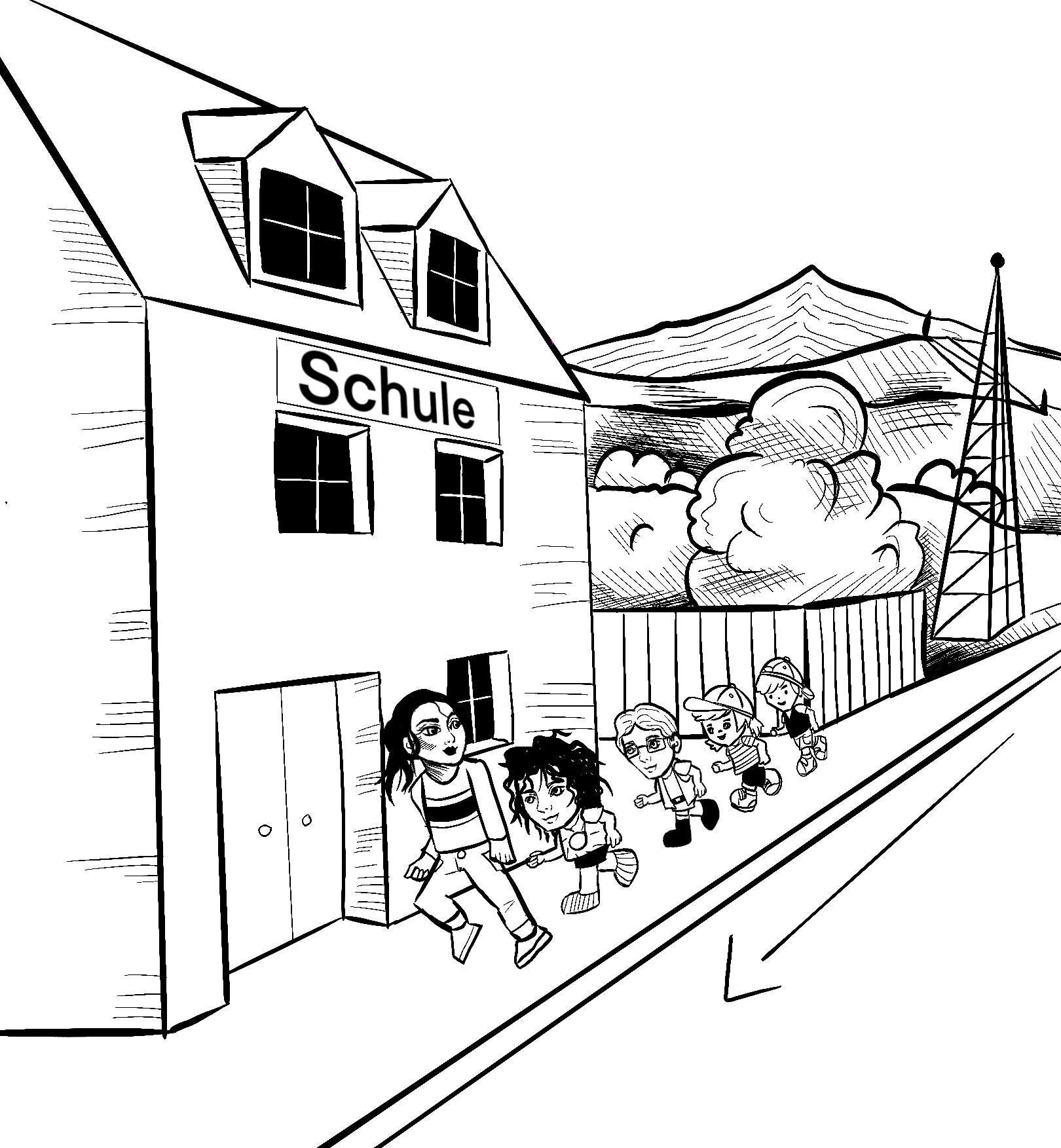 Zitierhinweis: Maier, A.-M., Harren, I. & Projektteam (2021): Der laufende Schulbus – Visualisierung. Verfügbar unter: Link
Prima! Schreibe nun einen Text zu deinem Schaubild.